Introduction
A permeated approach
[Speaker Notes: This slide deck can be used by ITT Providers with their teams of ITE Tutors and school mentors to show how adopting a permeated curriculum approach to teaching about special educational needs as part of ITT is needed. 39% of pupils at some point in their school experience are identified with a special need and many more pupils who are not identified as having an SEND will struggle to learn. It’s important therefore, that novice teachers are taught to adapt their teaching and build relationships with all their learners from the very start of their teacher training programme.]
SEND: Built in, not bolt on
[Speaker Notes: integrated inclusivity 
According to the review by Sheffield Hallam Universisty of ITE in 2019 the curriculum for initial teacher education should support new teachers to better understand how to work with diverse student groups. The literature review described the integration of inclusivity (what this resource refers to as a permeated approach to inclusion) was discussed as a lacking in ITE currently. 
‘There appears to be a lack of awareness in pre-service teachers in terms of effective ways of differentiating instruction where appropriate (Flores & Fernandes, 2014)’. 

They went on to say that ideas about inclusion may be 'grafted onto the course as distinct set of activities', forced into the programme (Alexiadou & Essex, 2016, p16), rather than being integrated into all its ideas and principles. This resource provides a means of both integrating inclusivity by ensuring the principles and practice of working with diverse learners is weaved in or ‘permeated’ through the ITE curricuium and that SEND specifically is not addressed as a curriculum afterthought but as central to consideration i.e. considerations of instruction for SEND learners must be built in, not bolted on.]
How do we teach everyone?
“The challenge here, of course, is that changing what teachers do in their classrooms is extremely difficult because classrooms are extremely complex places.  
Teachers need to keep a strong focus on their instructional objectives, must respond to students’ instructional and other needs, manage classroom behaviour, keep a focus on equity and do this in real time when there is literally almost no time to think.
If we are to realise the power of short cycle formative assessment to improve student achievement, we need to understand how to help teachers in changing  their classroom habits.”  
Dylan Wiliam, 2018, Creating the Schools our Children Need
[Speaker Notes: Teaching a class of 30 plus pupils is complex. When a new teacher arrives in a new school at beginning of Induction, they experience what research by Peter Hick and Joe Mintz have described as a ‘reality shock’. Having focused on getting their teaching right during their training year new teachers can feel overwhelmed by the diversity of pupils they are suddenly responsible for. In fact, many tell us they feel frightened at the thought of teaching solo and particularly anxious about having the knowledge and skills to teach pupils who have a special educational needs. ‘I haven’t had any training on how to teach pupils with Down Syndrome or Cerebral Palsy’. This leaves teachers feeling deskilled and can lead to them seeing these more complex pupils as a burden or not their responsibility. 

As Dylan Wiliam explains, we have to develop classroom habits that help us improve our teaching every day. He refers to incremental formative assessment as one very important way of helping teachers to constantly review what’s working and for whom. It allows teachers to learn from their pupils by watching, asking questions, listening actively etc and respond by tweaking their teaching. The use of short cycle formative assessment (assess-plan-do-review) is the basis of the graduated approach which is championed in the resources on this site as a methodology or tool to support all learners, particularly those with SEND. 

Teaching pupils with SEND can appear ‘harder’ more ‘difficult’ and some new teachers can even see this as problematic and not feel they have the time or knowledge to help. This can cause them to shy away from focusing on pupils who need more consideration, more help. This website hopes to provide the early career teacher with a very positive opportunity – the chance to see pupils who find learning ‘tricky’ as the most important focus for developing their professionalism. Focusing on the multiple challenges these pupils can experience in the classroom and reflecting on this with mentors can support teachers develop their knowledge of problem solving in action. By focusing on pupils who find it difficult to access the curricula, novice teachers learn to identify and adapt to diverse pupil needs and their differing start points from the start of their initial teacher training. 

By focusing on the acute challenges some pupils experience in the classroom we can build the confidence and knowledge of new teachers to adapt their teaching to support pupil progress from their first days in the classroom and address this ‘reality shock’ that Mintz and Hick describe. In this way new teachers will be better equipped to take responsibility for all their learners rather than seeing them as the responsibility of the SENCO.]
Setting clear direction for inclusive ITT
[Speaker Notes: This website is a resource designed to support early career teachers to develop effective and inclusive habits. 
The focus and the learning experiences available on this site are designed to offer trainee and new teachers the opportunity to work with their mentors and their tutors (in universities or SCITTs) to work together sharing and exploring teaching for pupils who find learning difficult. This can apply to all children at some point during their time in education. The ambition of this site is to provide situational classroom case studies and scenarios that are particularly complex. These situations contain examples of teachable moments – times when with the help of a mentor we can ‘stop the clock’ and consider why this child is struggling, failing to make the progress. We will ‘zoom in’ and take a forensic look at what is happening for that child and for his or her peers. We will practice ‘noticing’  extending the skills to observe, label and identify what learning challenges exist. Working together mentor and trainee will develop strategies for collecting more evidence and intelligence to understand the different social, academic and environmental influences that are affecting the child and their learning. 

The case studies and the various themed sections of the site will pose dilemmas for new teachers to overcome using multiple strategies. Helping them to build confidence in their own capacity to problem solve, to test out their own hypotheses and to trial various instructional approaches.]
Re-framing our approach
Trainee Teachers come into the profession with a passion and ambition to make a difference to all pupils. 
ITT Providers and School Mentors share those same goals. 
Recent reviews of ITT suggest inadequate preparation of new teachers to support learners with SEND. 
The way the system looks at this issue needs re-framing.
Recent reviews of ITT suggest inadequate preparation of new teachers to support learners with SEND.
Perhaps we’ve been asking the wrong questions to gauge early career teachers’ preparedness for the classroom. Rather than ‘How ready do you feel to teach children with special educational needs?’, we should be asking ‘How skilled are you to notice when learning is effective?’ and ‘How prepared are you to adapt your teaching and/or the environment, to better enable groups and individuals to make progress?’
This type of questions would focus our solutions on teaching and learning, rather than the ‘magic wand’ implied by having a thorough knowledge of diagnosed conditions. Knowing about conditions and disabilities is interesting and can provide professional development but is not essential to meeting the needs of learners in the classroom.
This resource re-frames
[Speaker Notes: Trainee Teachers come into the profession with a passion and ambition to make a difference to all pupils.
ITT Providers and School Mentors share those same goals.
Recent reviews of ITT suggest inadequate preparation of new teachers to support learners with SEND.
Perhaps we’ve been asking the wrong questions to gauge early career teachers’ preparedness for the classroom. Rather than ‘How ready do you feel to teach children with special educational needs?’, we should be asking ‘How skilled are you to notice when learning is effective?’ and ‘How prepared are you to adapt your teaching and/or the environment, to better enable groups and individuals to make progress?’
This type of questions would focus our solutions on teaching and learning, rather than the ‘magic wand’ implied by having a thorough knowledge of diagnosed conditions. Knowing about conditions and disabilities is interesting and can provide professional development but is not essential to meeting the needs of learners in the classroom.
This resource re-frames how we approach the training of teachers in meeting the special educational needs of pupils.]
See SEND as central not peripheral
By rethinking teaching SEND as central to teaching practice, we fundamentally grow the capacity of the teaching profession in a dynamic and systemic way.  
If we get this right, there is a real opportunity to strengthen quality teaching.     
And by doing this well, we can ensure all learners with SEND become recipients of good teaching.
It is important for teachers to feel both hopeful and able to harness the skills required to teach all learners in their classrooms – not specific knowledge relating to diagnosed labels, but adaptable knowledge and skill to address the challenges children face in their learning.
[Speaker Notes: Trainee Teachers come into the profession with a passion and ambition to make a difference to all pupils. ITT Providers and School Mentors share those same goals. The challenge we face is that many new teachers don’t feel equipped to offer quality teaching for pupils with SEND.]
Website layout
Complex scenarios
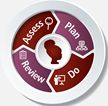 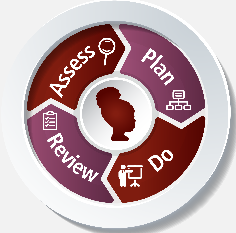 Permeating Themes
[Speaker Notes: The core module focuses on developing adaptive teaching. A synthesis of the evidence base for developing adaptive skills of teachers. 
The resource pack is designed to use flexibly across the ITT curriculum rather than a distinct or modular approach to the teaching of pupils with special educational needs.]
Why do we need to adopt this new approach?
ITT research
The Carter Review
Strengthening pedagogy
If we expect all teachers to be teachers of SEND then we must provide adequate training
ITT curriculum design that embeds the teaching of SEND, can extend capacity in the teacher workforce
By teaching to the typical, we deny trainees the empowering skill of teaching to the margins
[Speaker Notes: The Carter Review in 2015 argued the teacher training for SEND was inadequate. 
Recent evidence from EEF (Education Endowment Foundation) tells us what makes the biggest difference to pupils with SEND is quality teaching. 

Quality teaching is adaptive and inclusive, so we need to strengthen ITE curriculums with enriched focus on developing the knowledge to adapt and include all learners.]
View of Early Careers Teachers
How much SEND Training did you have on your PGCE?
Each time we focused on a new area of the curriculum we were taught to consider pupils who would struggle. Shown how to increase access. Looked at chunking, scaffolding, cueing, retrieval..
I only had two afternoon lectures on SEND and we did one assignment.
We weren’t taught about learners with SEND separately on my ITT course. We continually considered those with or without SEND who might get stuck.
I didn’t learn to plan lessons with SEND learners in mind.
We practiced noticing skills, so we could quickly identify learners in difficulty. Then we would try a different approach. We learnt to adapt.
The SENCO doesn’t have time to train me as an NQT
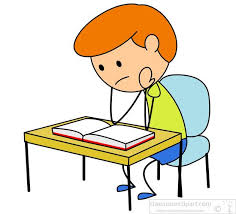 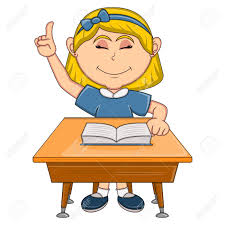 “What’s wrong 
with me?
“Just look at what I can do!”
[Speaker Notes: Views of early career teachers.
I have 3 autistic children and two dyslexics in my class. I don’t have the expertise to teach these pupils.
This assumes children with SEND are all low attainers across the board. It assumes pupils with SEND are different from others. It asks us to teach pupils with SEND differently. EEF research tells us pupils with SEND would benefit most from quality teaching. 
So rather than consider a session or a module on SEND during the teacher training year or during induction, we must look at how all aspects of the ITE curriculum and the Early Career Framework can improve the quality and inclusivity of teaching. We need to adopt a permeated approach that builds consideration of SEND pupils and SEND Teaching in to the curriculum, rather than ‘bolt it on’ as an after thought]
‘Bolted on’ approach
Mustn’t forget SEND!
Subject knowledge 
and
pedagogy
Child and
adolescent
development
Evidence
informed
teaching
Behaviour management
Planning
Assessment
Professional
Differentiation
SEND
September priorities
Make sure we have included a section on lesson planning to address pupils with SEND & EAL
[Speaker Notes: When SEND is a curriculum ‘bolt on’ it suggests not only are pupils with SEND somehow different and separate but also the way we teach them must also be different.]
Built in, not bolted on
Assessment
Curriculum 
Intent
Our students

Working together to ensure that every day, in every classroom, ever student is learning and achieving.
Feedback
Sequencing  teaching 
and learning
Making judgements
Build in those who find learning difficult.
[Speaker Notes: Understanding the risks/the red flags and the struggle to learn should not be part of a discreet programme of study aligned to the label of SEND but should be explored within each of the themes that support teacher development. 
A good teacher in every classroom - https://files.eric.ed.gov/fulltext/EJ750647.pdf]
The trajectory towards adaptive expertise
Frustrated
novice
Adaptive
expert
The trajectory toward adaptive expertise balances efficiency and innovation via the optimal adaptability corridor.
Innovation
Optimal Adaptability Corridor
Routine
expert
Efficiency
The trajectory toward adaptive expertise balances efficiency and innovation via the optimal adaptability corridor. Reprinted from Bransford, Derry, Berliner and Hannerness (2005, p.49).
[Speaker Notes: The tactic – builds confidence and competence around the goal of inquiry and knowledge building rather than specialist pedagogy that needs to develop in tandem with effective teaching. 
The challenge here is most helpfully viewed through the lens of the evidence around ‘reality shock’* – ie we need to strengthen the clinical practice around inclusivity – the work that is happening in school that can undermine or support the belief system developed by the early career teachers. 
*Minz et al, 2020, The reality of reality shock for inclusion, in Teaching and Teacher Education. Vol. 91]
Developing adaptive expertise in teaching
Hatano, G & Inagaki, K (1986); Hamerness, K, Darling-Hammond, L.E & Bransford, J with Berliner, D, Cochran-Smith, M, McDonald, M & Zeichner, K, (2005)
[Speaker Notes: The tactic – builds confidence and competence around the goal of inquiry and knowledge building rather than specialist pedagogy that needs to develop in tandem with effective teaching. 
Great mentoring supports the development of adaptive expertise.]
What do trainees need to know?
I can teach all learners
All learners are different
Ability not disability 
Curiosity about how children and young people learn
Learning is rarely linear
Recognising when learners find it hard to progress our job is to ‘clear a path’
See challenges as a teaching opportunity 
Adapt teaching rather than change the learner in order to reach learning goals
Concept of expert = knowing the learner
Principles of inclusivity
Four areas of the SEND Code of Practice 
Graduated approach methodology 
Theory of expertise/adaptive skill
Ideas of determinism or Bell curve philosophy 
Child development
Benefits and limitations of diagnostic labels
Differentiation - strengths and challenges
Inclusive pedagogy 
Complex SEND case studies
[Speaker Notes: Conceptual tools or resources? 
It’s about both and how to make this easy not difficult – complexity can often be seen to be the enemy of progress, but it is important to note that this doesn’t have to be a binary discourse - an either or or: It can be both.
We want new teachers to see complexity as a gift to their developing professionalism, an incredible learning opportunity. Pupils with typical development profiles will make educational progress no matter what we as teachers do, so our real expertise develops in our support of pupils who are atypical, those who struggle to learn.]
What is good for learners with SEND is good for everyone
from this:
to this:
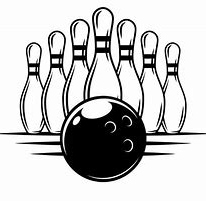 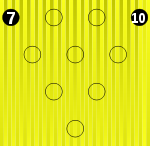 https://melindaeducationleave.wordpress.com/2016/06/23/shelley-moore-and-the-bowling-analogy-dont-teach-to-the-middle
Methodology
Teacher as inquirer
Developing adaptive skills from the outset
Assess, plan, do, review. Spiral of inquiry etc.
Short cycle formative assessment
Permeated curriculum – SEND embedded not simply integrated
Complex situational case studies of learners with SEND to aid deliberate practice
Child or young person observation – ‘noticing’
Adaptive problem solving
Explicit signposting of complexity, or difference as a teaching opportunity.
'Teaching skills and adaptive strategies developed within this ITT SEND resource'
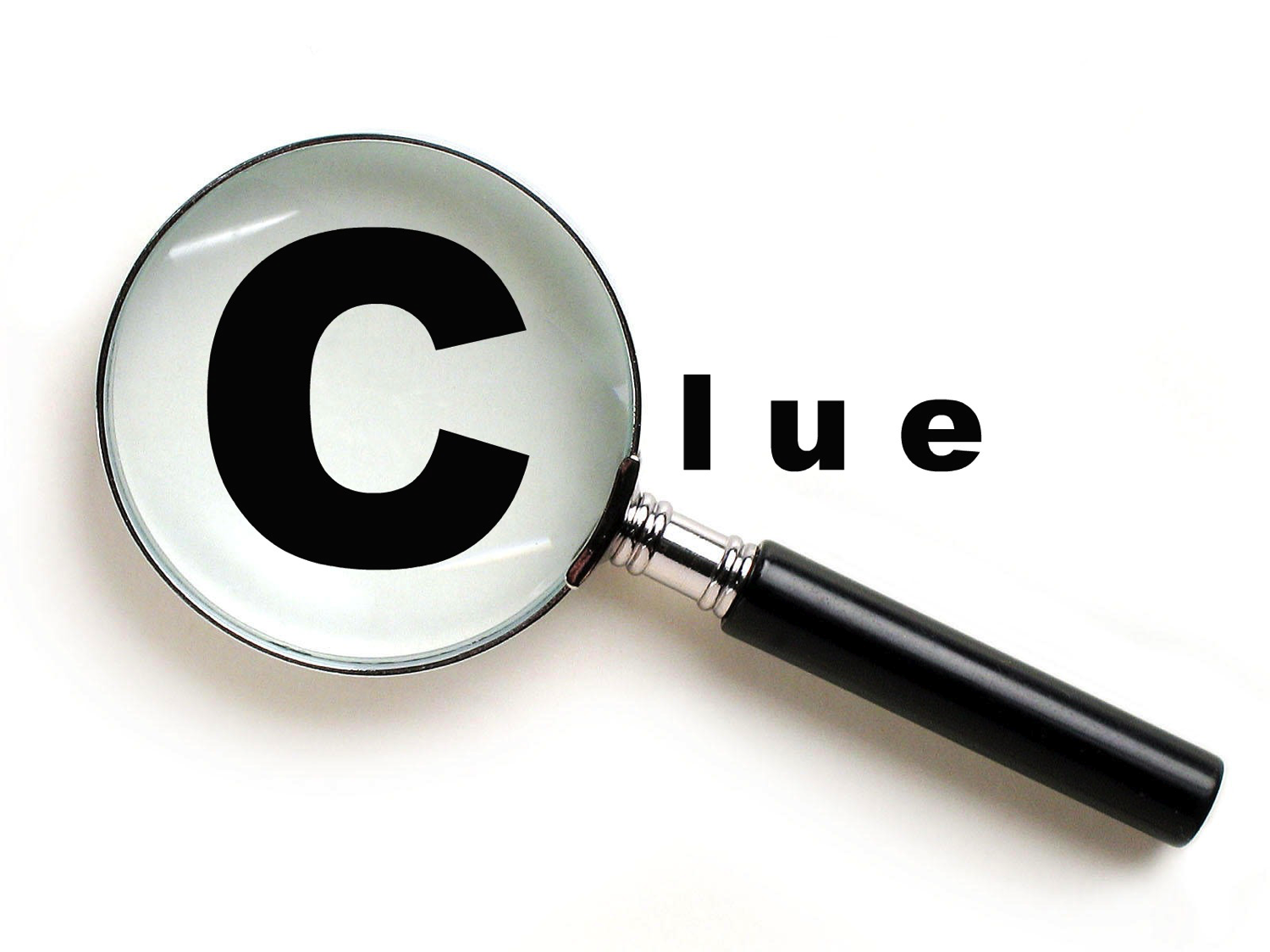 KNOW THE LEARNER
[Speaker Notes: Focusing on the learner - using an inquiry approach to build our forensic knowledge of the learner (noticing, listening, questioning, testing and challenging)  and grow the evidence we hold that helps us formatively plan our teaching.]
Complex scenarios
PEN PORTRAIT
Describes a teaching dilemma and classroom context, where a child is struggling to learn.
1
INITIAL INSIGHTS
From an experienced/curious teacher. What do you know? Information about this learner (some of the pieces that help us understand his/her experience). What else do you need/want to know?
2
RESEARCH & RESOURCES
Research references - scaffolded resources to: 
support learning more about the learners (e.g. observation tools)
support the progress of the learner (e.g. sentence stems, card sorts, games, physical props)
3
ASSESSMENT ACTIVITY
This can be theoretical or practical . Can build on new learning and embed new ways of learning. Encourage a ‘test and learn’ approach.
4
HABITS OF INCLUSIVE TEACHERS
As an outcome of co-working with mentor on 1-4 trainee teachers will review their experiences and identify inclusive behaviours. Sustaining these behaviours will become a feature of their developing practice.
5
Challenging, non-routine classroom scenarios that support trainees to engage in problem solving for inclusion.
[Speaker Notes: Graduated approach]
Identifying inclusive habits
I see challenges as learning opportunities.
I view pupils with learning difficulties as my responsibility
I can adapt my teaching in response to my learners.
Identifying inclusive habits
I have faith in my learners.
I situate myself as a learner of my own pupils.
I recognise that the exact same strategy can be simultaneously inclusive and exclusive.
[Speaker Notes: Habits are a great way to get a desired behaviour into your everyday teaching. 
Habits are about moving from conscious competence to unconscious competence. 
The goal is an automatic response. You set your habit up, and the new behaviour gets wired in.
As you work through this website, as a trainee teacher or an experienced mentor we hope to support the opportunity to develop new or signpost and recognise old, well formed inclusive habits and have the opportunity to celebrate and continually refine these. 
Even once you have developed habits, your practice continues to evolve as a teacher. 
A Practice is a commitment to stay conscious as you do the work, so you move between conscious incompetence and conscious competence. Sometimes what you’re doing works, sometimes it doesn’t work, but in both cases you’re reflecting and learning:]
Teacher Handbook: SEND
Alongside the ITT SEND Resource Pack, a Teacher Handbook has been developed. 
The handbook is free to download from the SEND Gateway and includes guidance on:
Understanding your role
Knowledge of the learner
Planning inclusive lessons
Creating an inclusive environment
Subject specific guidance
Graduated approach
Strategies to scaffold learning
Teacher wellbeing
Signposting
NASBTT SEND toolkit
Shelley Moore, Transforming Inclusive Education – YouTube
Linda Darling Hammond, A good teacher in every classroom

References:
Hamerness, K, Darling-Hammond, L.E & Bransford, J with Berliner, D, Cochran-Smith, M, McDonald, M & Zeichner, K, (2005) How teachers learn and develop. In Darling-Hammond, L & Bransford, J (Eds), Preparing teacher for a changing world: What teachers should learn and be able to do, (pp358-389) San Francisco: Jossey-Bass.
Hatano, G & Inagaki, K (1986) Two courses of expertise. In H. Stevenson, H. Azuma & K. Hakuta (Eds), Children development and education in Japan (pp262-272). New York: Freeman
Minz et al, (2020), The reality of reality shock for inclusion, in Teaching and Teacher Education. Vol. 91
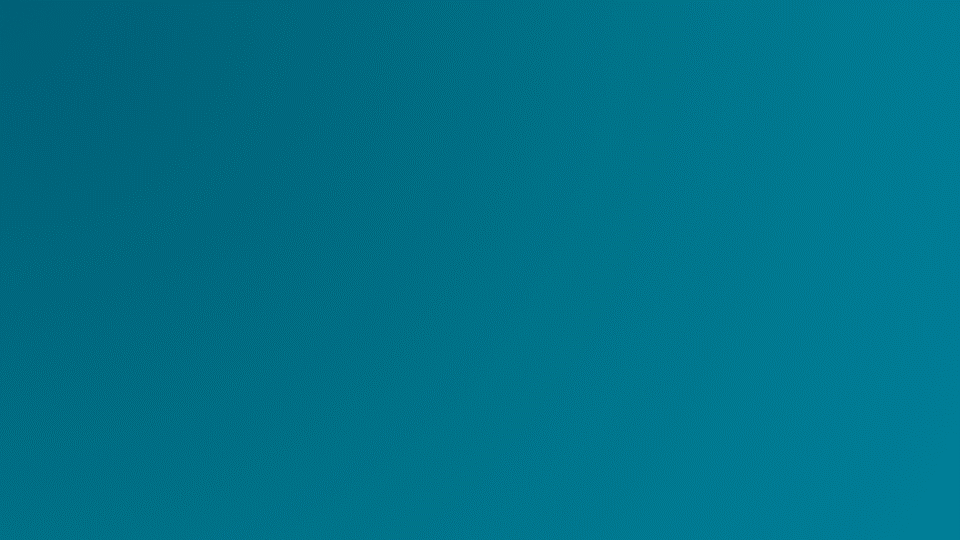 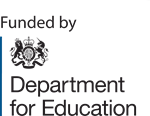 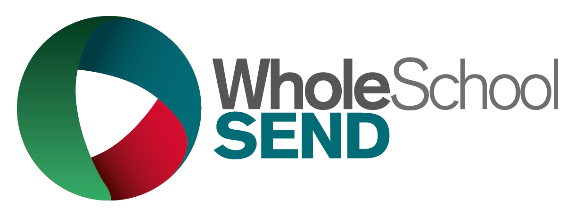 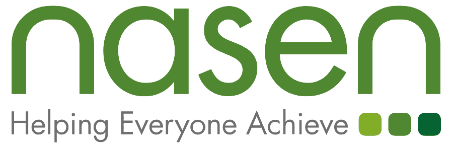 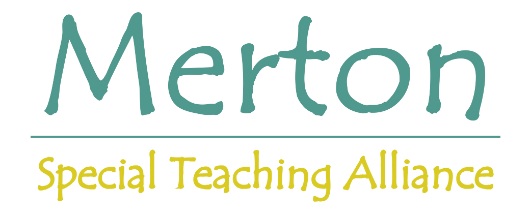